Education Team – Starting Points
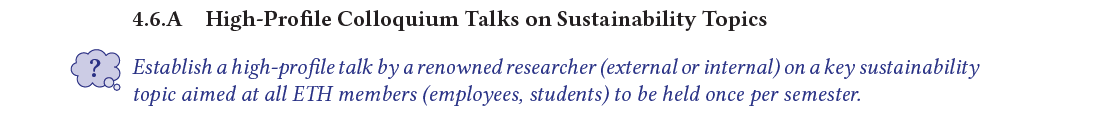 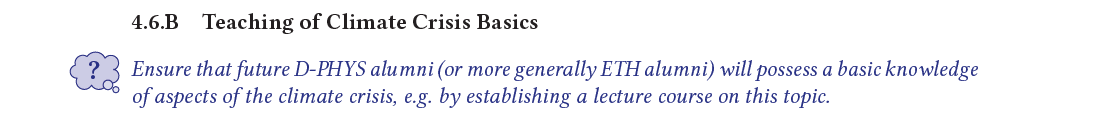 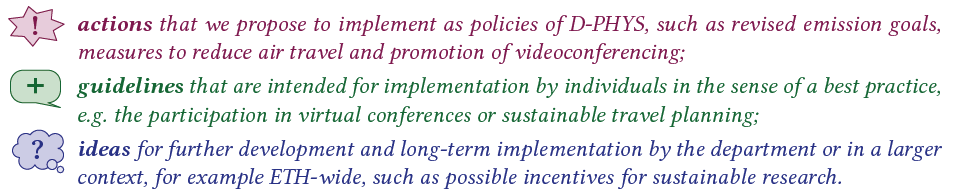 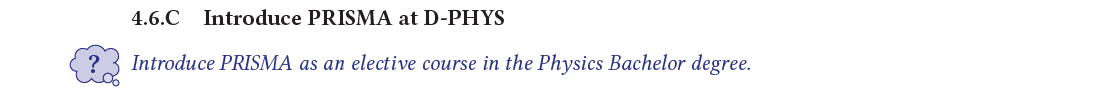 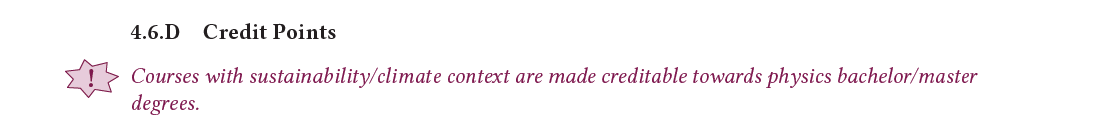 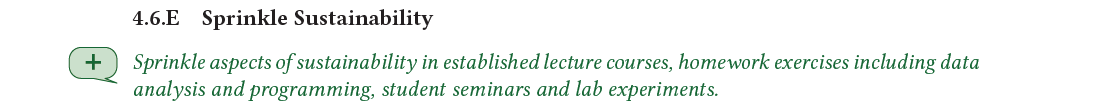 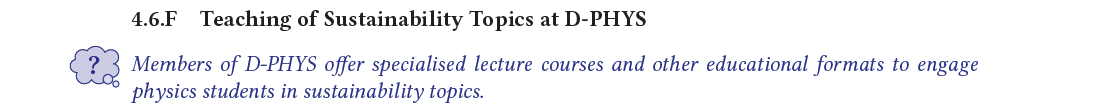